25 Años Codependientes AnónimosColombia
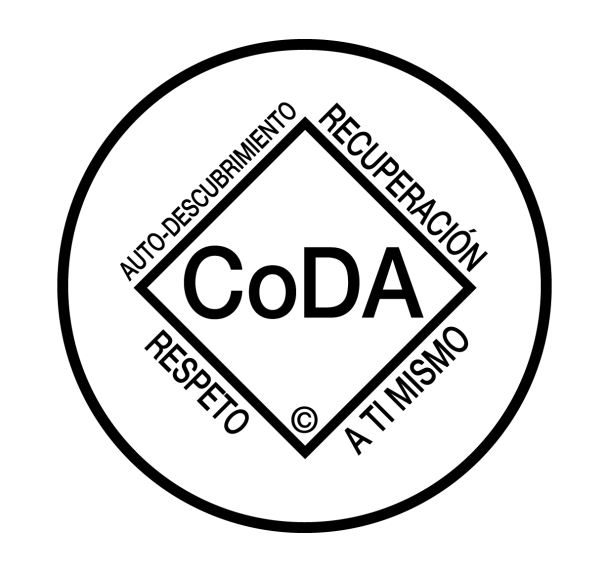 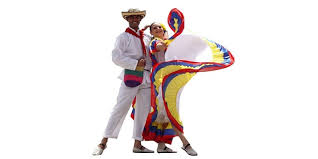 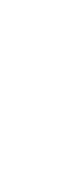 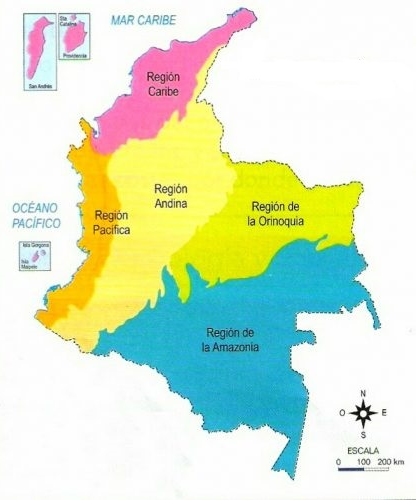 REGION CARIBE
REGION ANDINA
REGION LLANOS
REGION PACIFICA
REGION AMAZONÍA
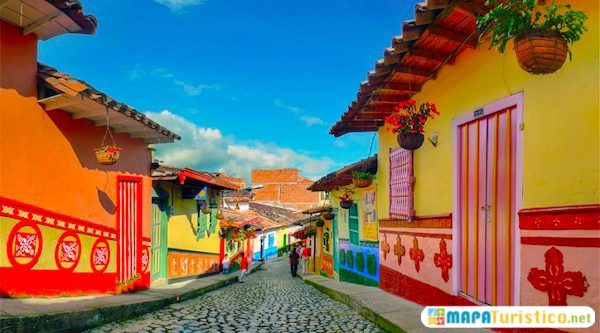 Intergrupos
Antioquia
El 15 de abril se crea el grupo de whatsapp de INTERGRUPOS MEDELLIN
El sabado 27 de abril de 2019 de 9:00 a.m. a 10:50 a.m. se realiza la primera reunión en la Sede de CoDA La Conciencia en Envigado, Antioquia.
INTERGRUPOS Medellín / Antioquia:
Con respecto al año anterior nacieron 4 grupos con respecto al año anterior con una asistencia entre 15 y 25 personas promedio realizando la recepción al recién llegado, entregando los kits de bienvenida y actualmente usando la Bienvenida dentro de la Modalidad de Coordinación sugerida en el Manual de Servicio.En este momento hay nueve (9) grupos que están actualmente haciendo parte de Intergrupos Medellín son:

Aprendiendo a vivir
El Lenguaje del Amor
La Conciencia
La Liberacion
Renacer-	Renaciendo
Una Nueva Libertad
Valor para Cambiar
Visitacion
Intergrupos
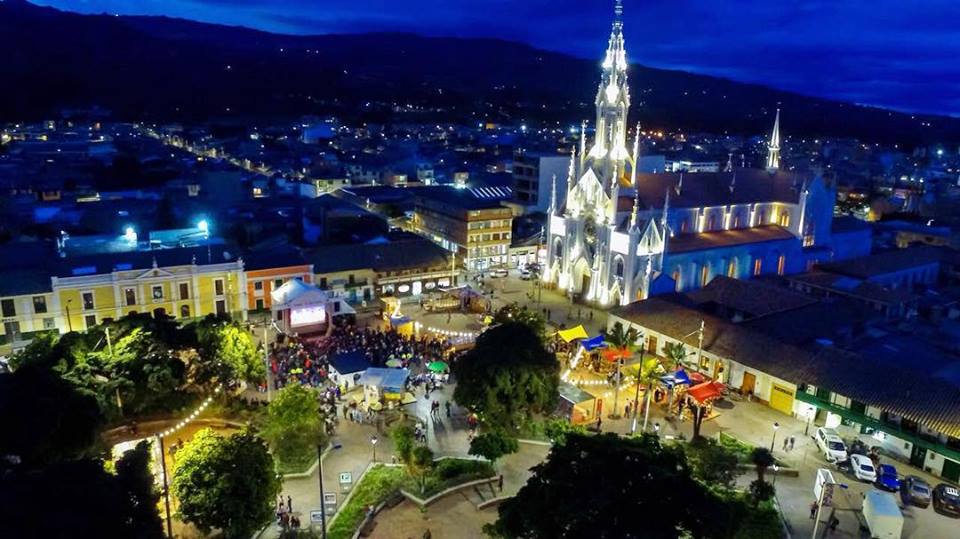 Cundinamarca
XXXXXXXX  xxxx
INTERGRUPOS Cundinamarca:
Con respecto al año anterior nace 1 grupo y se reapertura 3 grupos  con respecto al año anterior con una asistencia entre 15 y 25 personas promedio realizando la recepción al recién llegado, entregando los kits de bienvenida y actualmente usando la Bienvenida dentro de la Modalidad de Coordinación sugerida en el Manual de Servicio.

En este momento hay
 1. Ave Fénix
2. Armonía
3. Colombia
4. Chico
5. La Esperanza
6. Fe y Acción
7. Liberación
8. Plenitud
9. Renacer Suba
10. Torcoroma
11. Vida Nueva
Los grupos creados recientemente son: Luz y Esperanza y los grupos de reapertura son: el grupo Despertar Kennedy el 28 de febrero de 2019 y de los Institucionales son: Labradores y Regalo de Vida.
Intergrupos
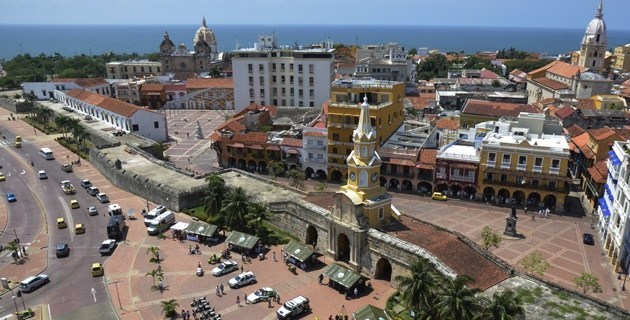 Bolívar
XXXXXXXX  xxxx
INTERGRUPOS Cartagena:
Con respecto al año anterior nace 1 grupo y se reapertura 3 grupos  con respecto al año anterior con una asistencia entre 15 y 25 personas promedio realizando la recepción al recién llegado, entregando los kits de bienvenida y actualmente usando la Bienvenida dentro de la Modalidad de Coordinación sugerida en el Manual de Servicio.

En este momento hay
 1. Ave Fénix
2. Armonía
3. Colombia
4. Chico
5. La Esperanza
6. Fe y Acción
7. Liberación
8. Plenitud
9. Renacer Suba
10. Torcoroma
11. Vida Nueva
Los grupos creados recientemente son: Luz y Esperanza y los grupos de reapertura son: el grupo Despertar Kennedy el 28 de febrero de 2019 y de los Institucionales son: Labradores y Regalo de Vida.
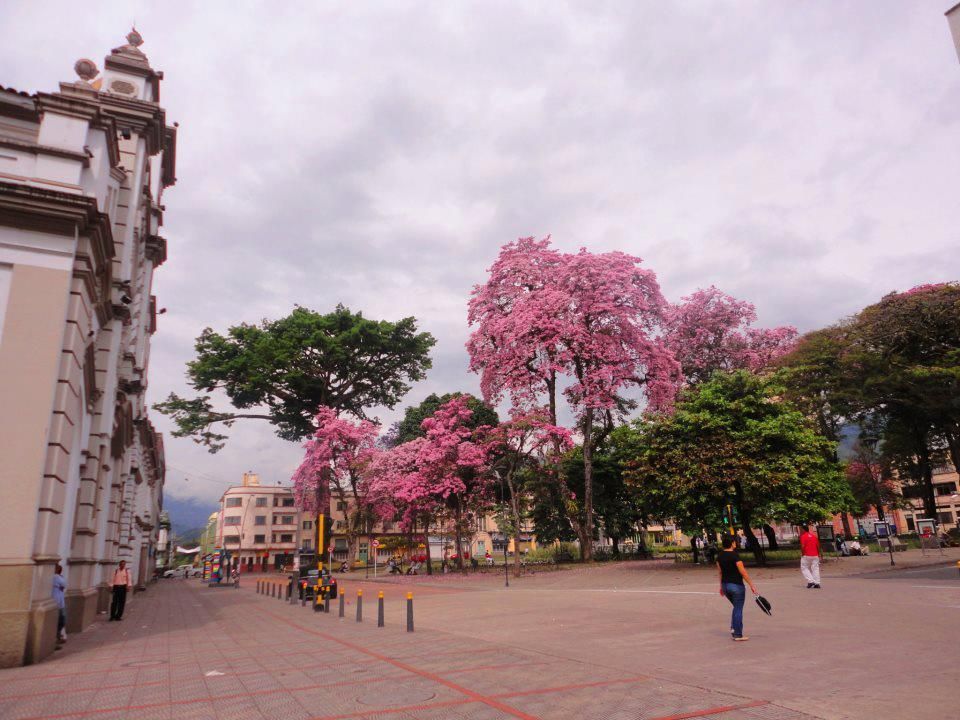 Intergrupos
Tolima
XXXXXXXX  xxxx
INTERGRUPOS Ibagué:
Con respecto al año anterior nace 1 grupo y se reapertura 3 grupos  con respecto al año anterior con una asistencia entre 15 y 25 personas promedio realizando la recepción al recién llegado, entregando los kits de bienvenida y actualmente usando la Bienvenida dentro de la Modalidad de Coordinación sugerida en el Manual de Servicio.

En este momento hay
 1. Ave Fénix
2. Armonía
3. Colombia
4. Chico
5. La Esperanza
6. Fe y Acción
7. Liberación
8. Plenitud
9. Renacer Suba
10. Torcoroma
11. Vida Nueva
Los grupos creados recientemente son: Luz y Esperanza y los grupos de reapertura son: el grupo Despertar Kennedy el 28 de febrero de 2019 y de los Institucionales son: Labradores y Regalo de Vida.
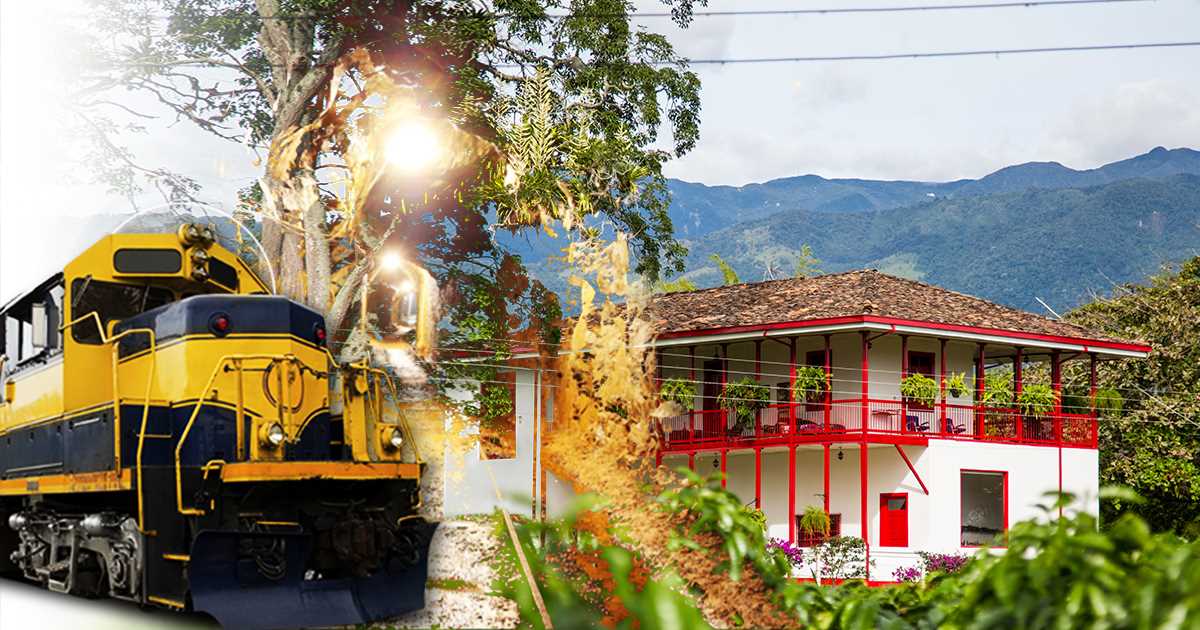 Intergrupos
Quindío
XXXXXXXX  xxxx
INTERGRUPOS Armenia:
Con respecto al año anterior nace 1 grupo y se reapertura 3 grupos  con respecto al año anterior con una asistencia entre 15 y 25 personas promedio realizando la recepción al recién llegado, entregando los kits de bienvenida y actualmente usando la Bienvenida dentro de la Modalidad de Coordinación sugerida en el Manual de Servicio.

En este momento hay
 1. Ave Fénix
2. Armonía
3. Colombia
4. Chico
5. La Esperanza
6. Fe y Acción
7. Liberación
8. Plenitud
9. Renacer Suba
10. Torcoroma
11. Vida Nueva
Los grupos creados recientemente son: Luz y Esperanza y los grupos de reapertura son: el grupo Despertar Kennedy el 28 de febrero de 2019 y de los Institucionales son: Labradores y Regalo de Vida.
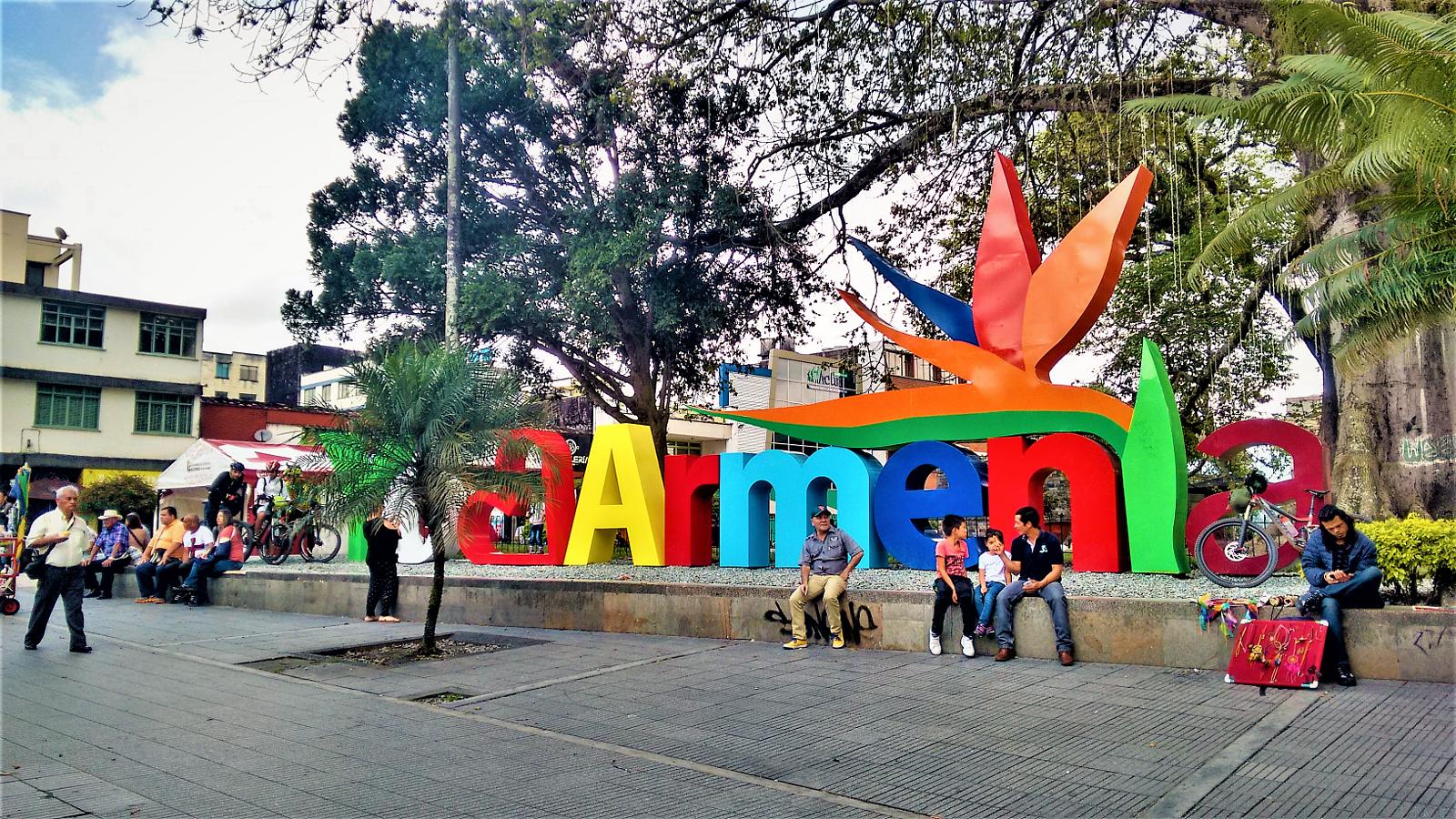 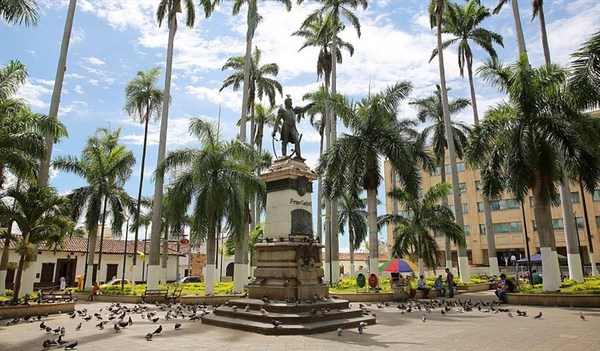 Intergrupos
Santander
XXXXXXXX  xxxx
INTERGRUPOS Bucaramanga:
Con respecto al año anterior nace 1 grupo y se reapertura 3 grupos  con respecto al año anterior con una asistencia entre 15 y 25 personas promedio realizando la recepción al recién llegado, entregando los kits de bienvenida y actualmente usando la Bienvenida dentro de la Modalidad de Coordinación sugerida en el Manual de Servicio.

En este momento hay
 1. Ave Fénix
2. Armonía
3. Colombia
4. Chico
5. La Esperanza
6. Fe y Acción
7. Liberación
8. Plenitud
9. Renacer Suba
10. Torcoroma
11. Vida Nueva
Los grupos creados recientemente son: Luz y Esperanza y los grupos de reapertura son: el grupo Despertar Kennedy el 28 de febrero de 2019 y de los Institucionales son: Labradores y Regalo de Vida.
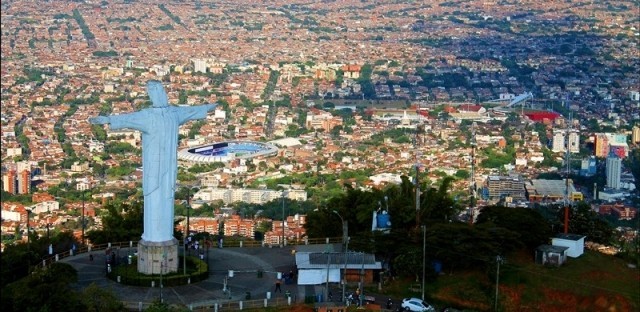 Intergrupos
Valle del Cauca
XXXXXXXX  xxxx
INTERGRUPOS Cali:
Con respecto al año anterior nace 1 grupo y se reapertura 3 grupos  con respecto al año anterior con una asistencia entre 15 y 25 personas promedio realizando la recepción al recién llegado, entregando los kits de bienvenida y actualmente usando la Bienvenida dentro de la Modalidad de Coordinación sugerida en el Manual de Servicio.

En este momento hay
 1. Ave Fénix
2. Armonía
3. Colombia
4. Chico
5. La Esperanza
6. Fe y Acción
7. Liberación
8. Plenitud
9. Renacer Suba
10. Torcoroma
11. Vida Nueva
Los grupos creados recientemente son: Luz y Esperanza y los grupos de reapertura son: el grupo Despertar Kennedy el 28 de febrero de 2019 y de los Institucionales son: Labradores y Regalo de Vida.
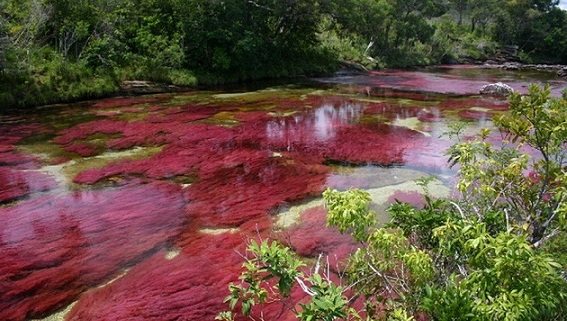 Intergrupos
Meta
XXXXXXXX  xxxx
INTERGRUPOS Guamal:
Con respecto al año anterior nace 1 grupo y se reapertura 3 grupos  con respecto al año anterior con una asistencia entre 15 y 25 personas promedio realizando la recepción al recién llegado, entregando los kits de bienvenida y actualmente usando la Bienvenida dentro de la Modalidad de Coordinación sugerida en el Manual de Servicio.

En este momento hay
 1. Ave Fénix
2. Armonía
3. Colombia
4. Chico
5. La Esperanza
6. Fe y Acción
7. Liberación
8. Plenitud
9. Renacer Suba
10. Torcoroma
11. Vida Nueva
Los grupos creados recientemente son: Luz y Esperanza y los grupos de reapertura son: el grupo Despertar Kennedy el 28 de febrero de 2019 y de los Institucionales son: Labradores y Regalo de Vida.